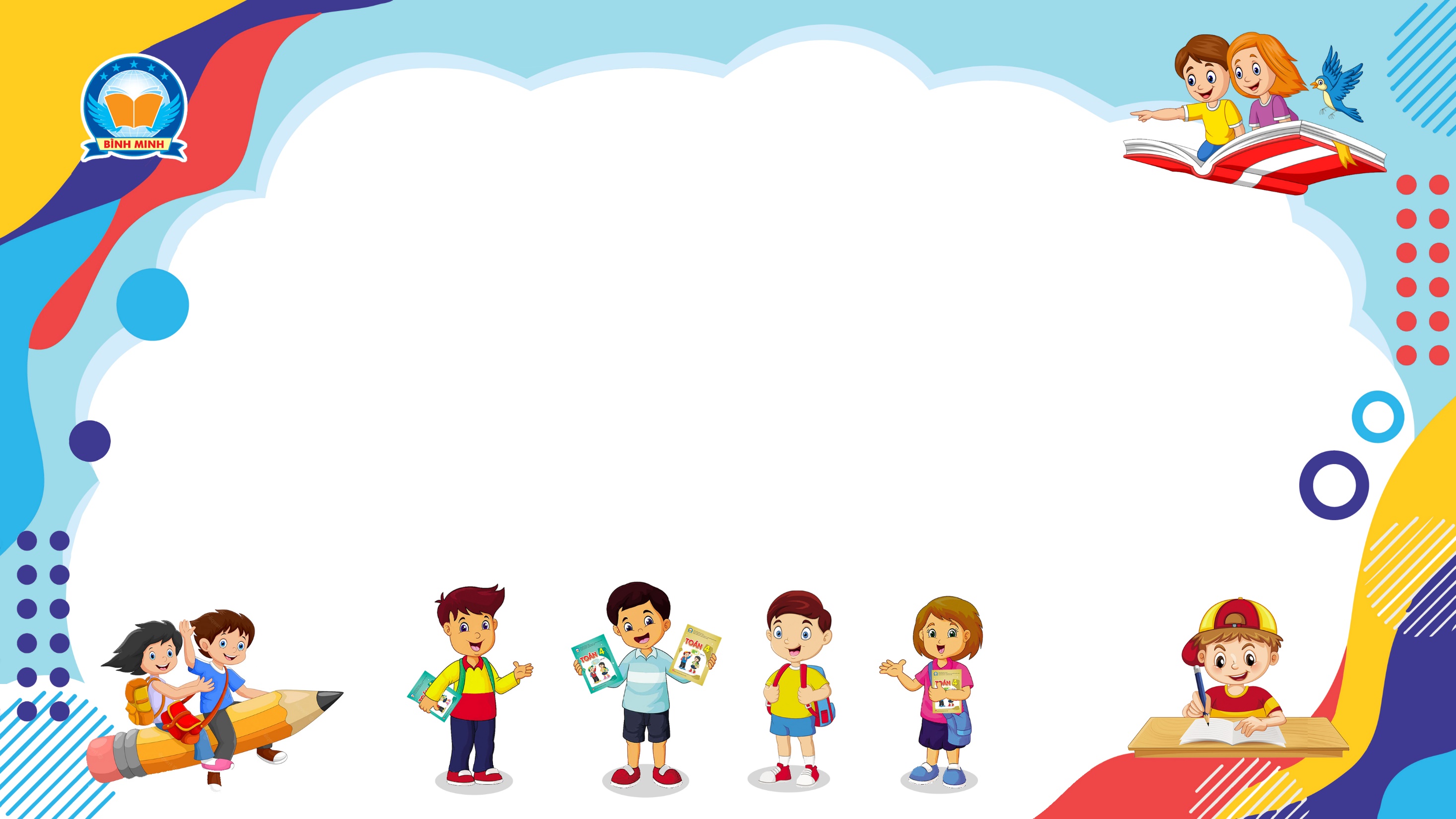 Bài 100
LÀM TRÒN SỐ
(Sách giáo khoa Toán 3 - Tập hai - Trang 16)
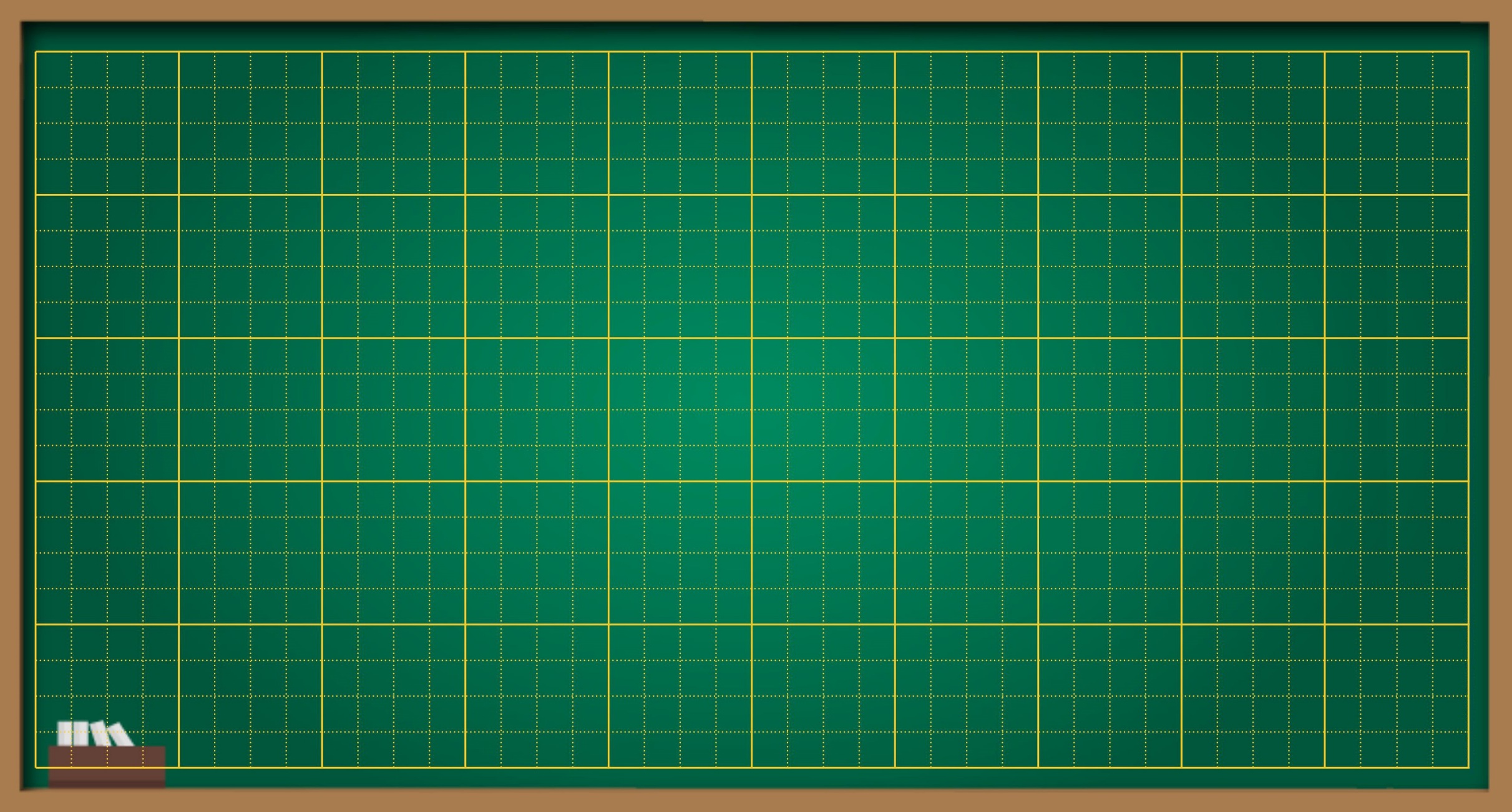 Thứ … ngày … tháng … năm ….
Bài 100
Làm tròn số
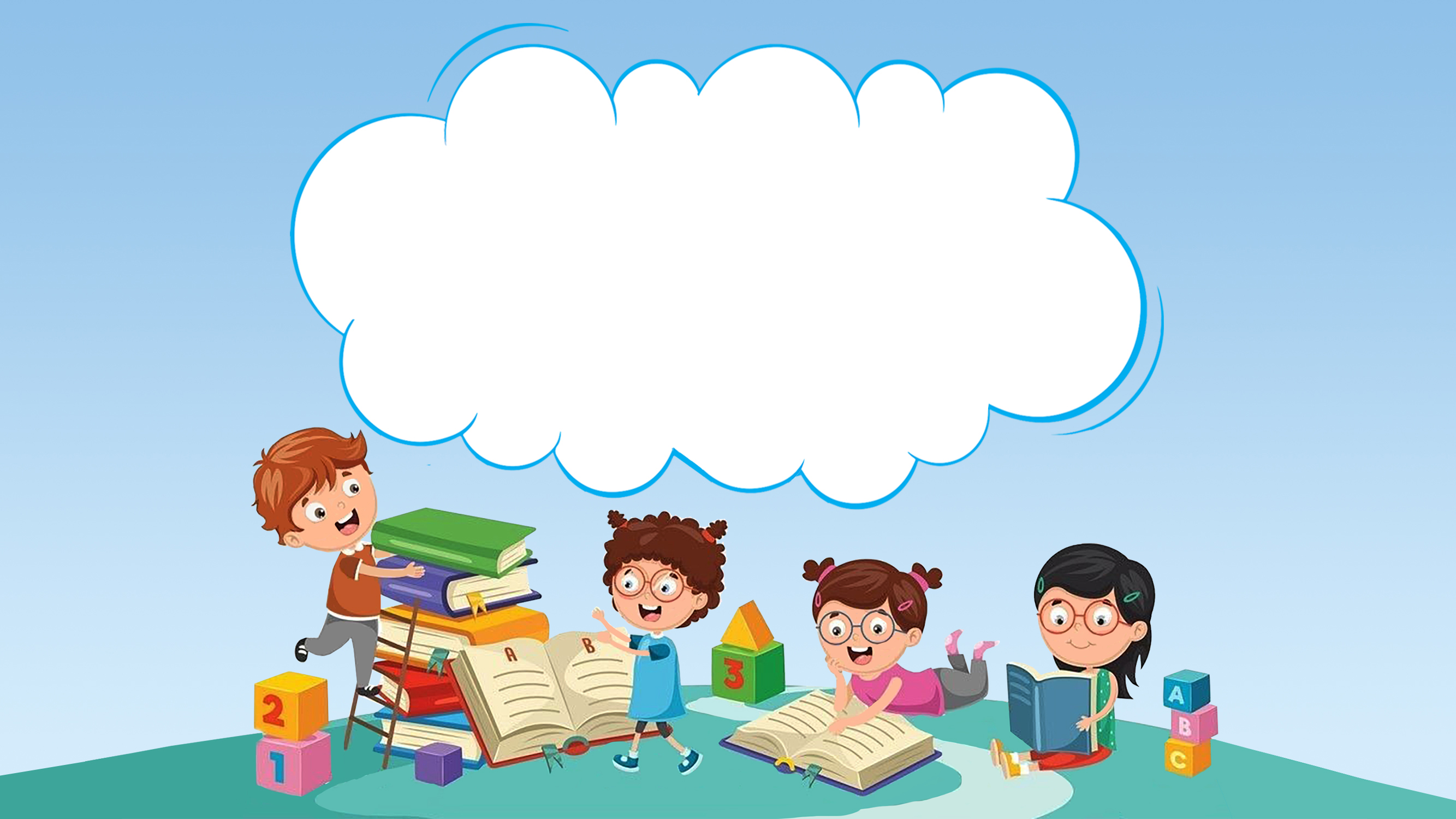 THỰC HÀNH
LUYỆN TẬP
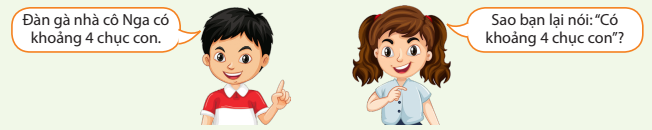 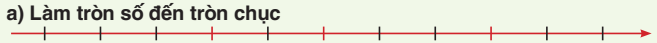 28
23
20
30
25
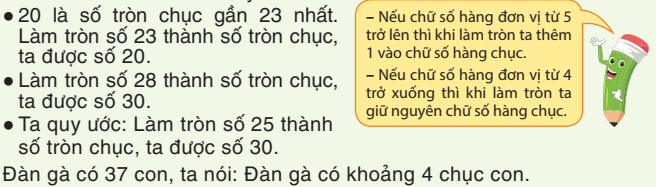 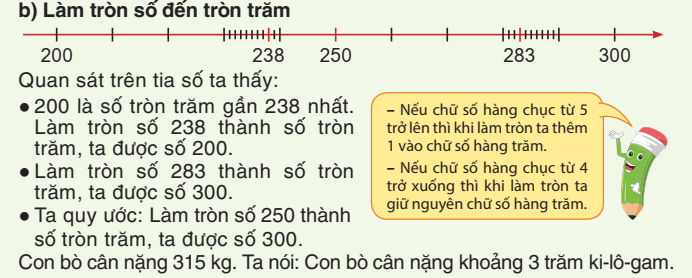 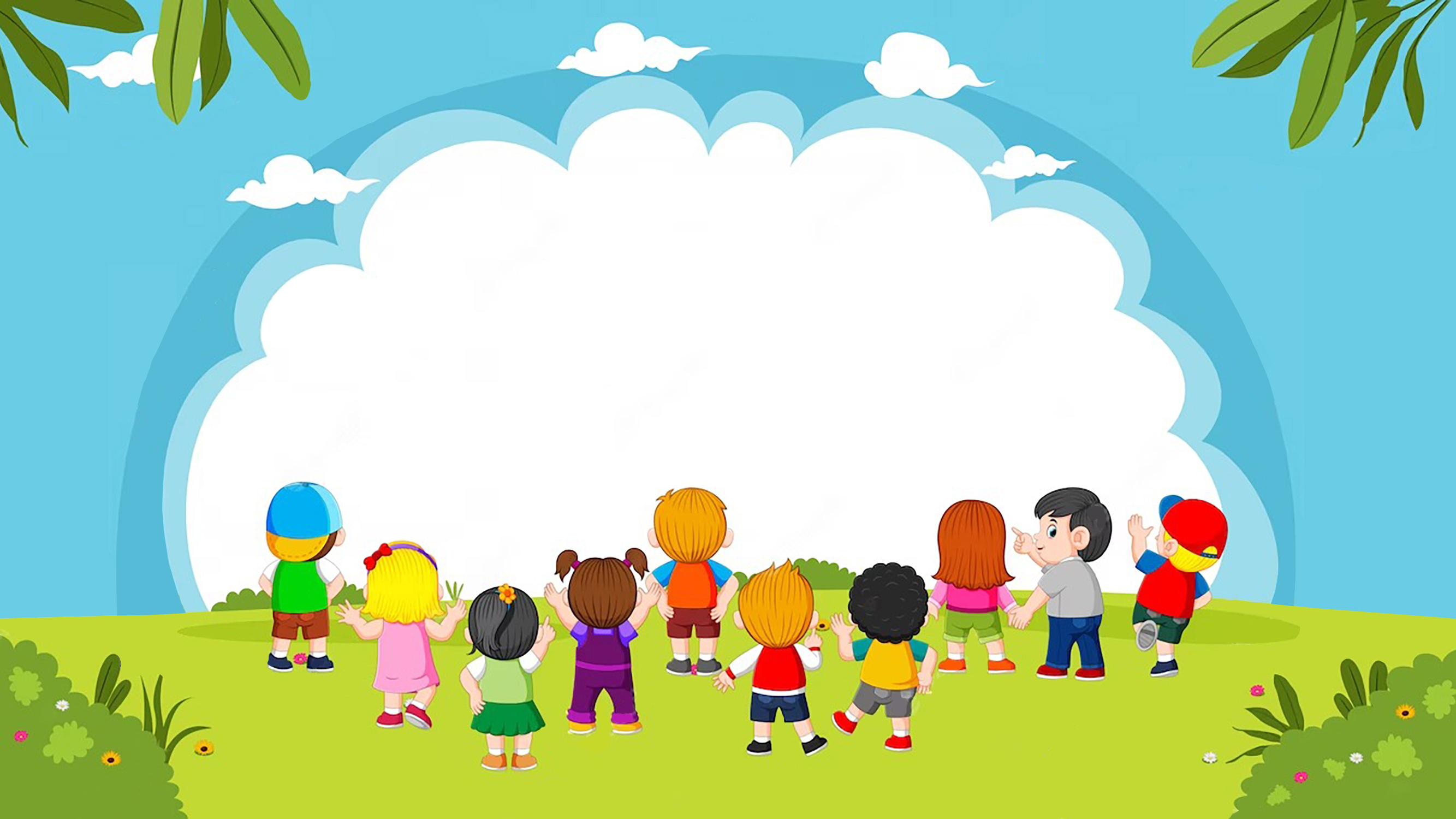 VẬN DỤNG
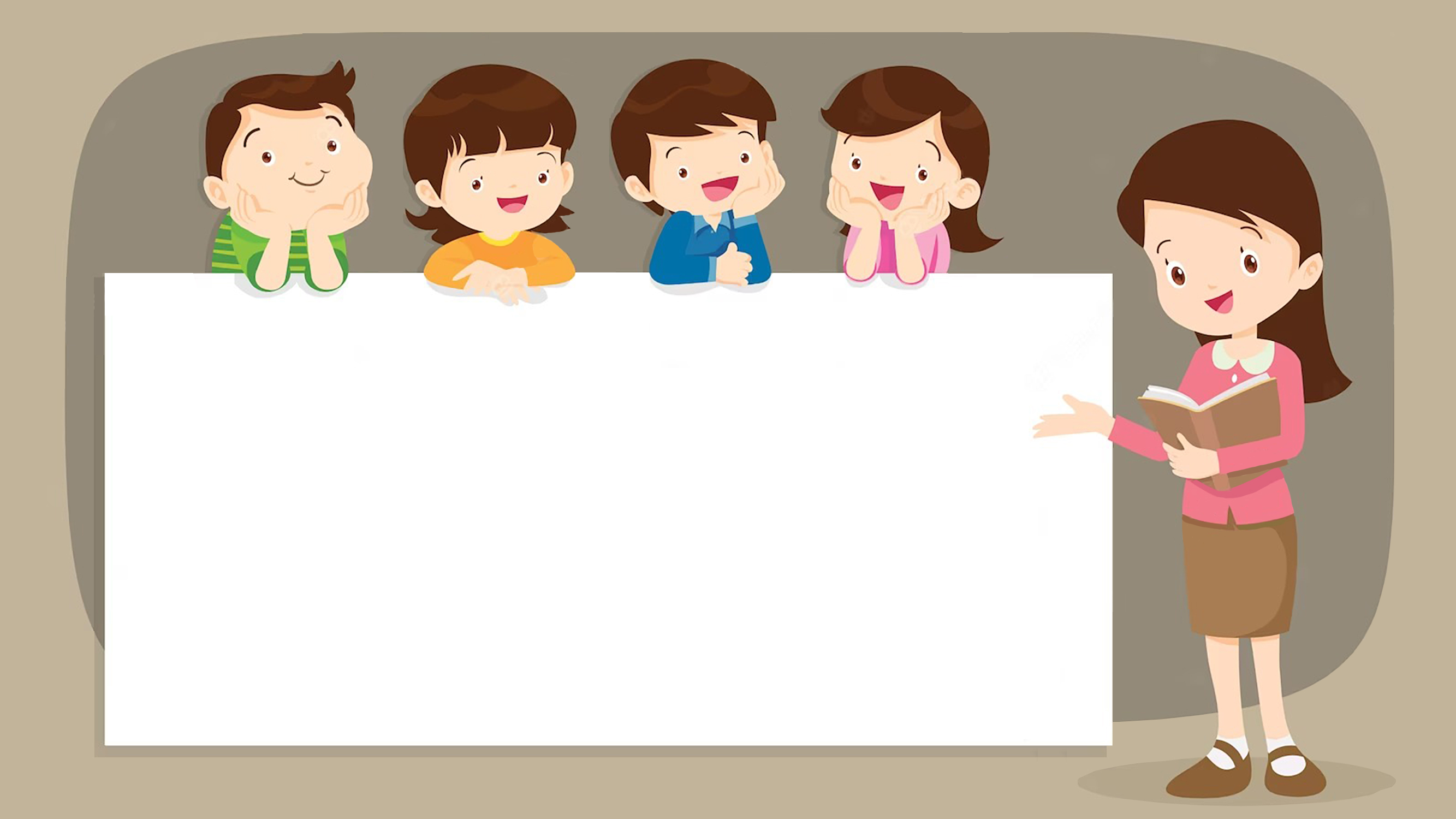 DẶN DÒ
1. 
2.
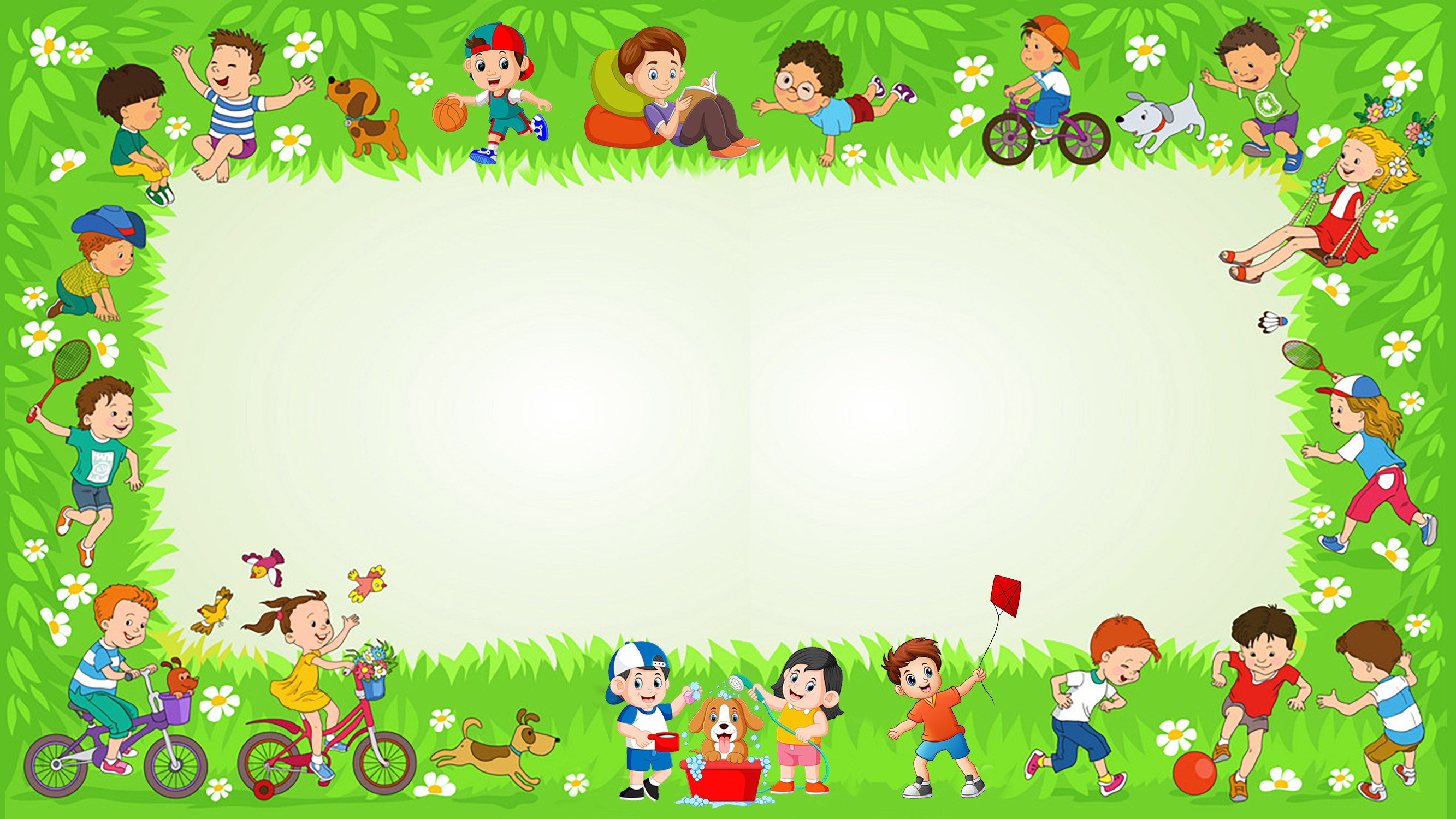 Chúc các emhọc tốt
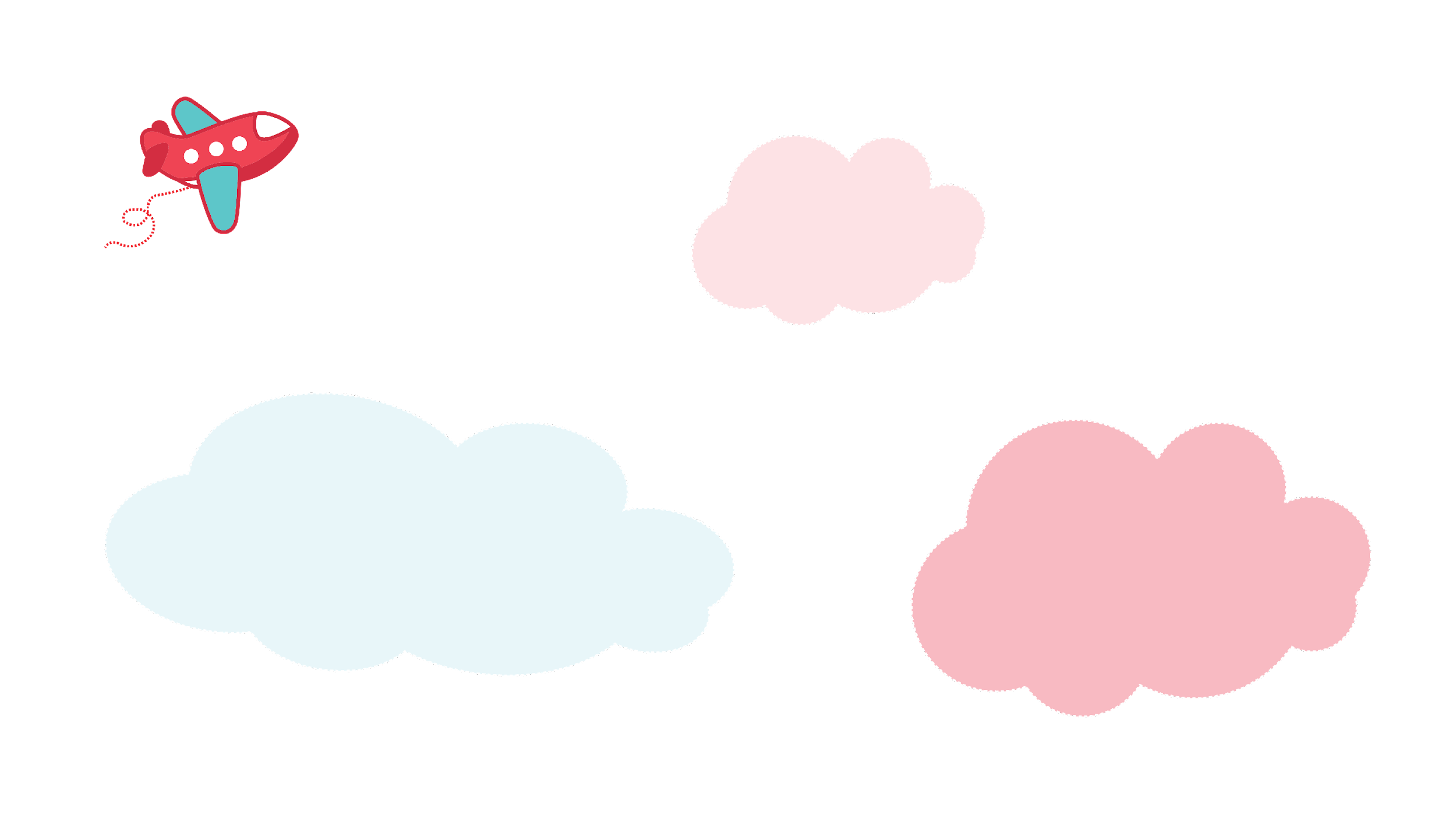 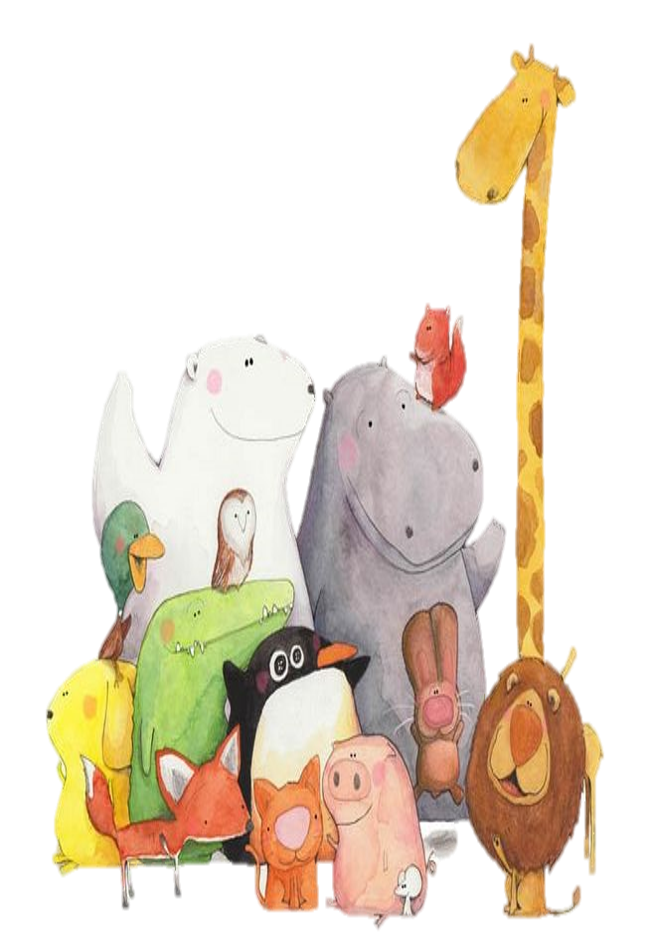 Tạm biệt các em!
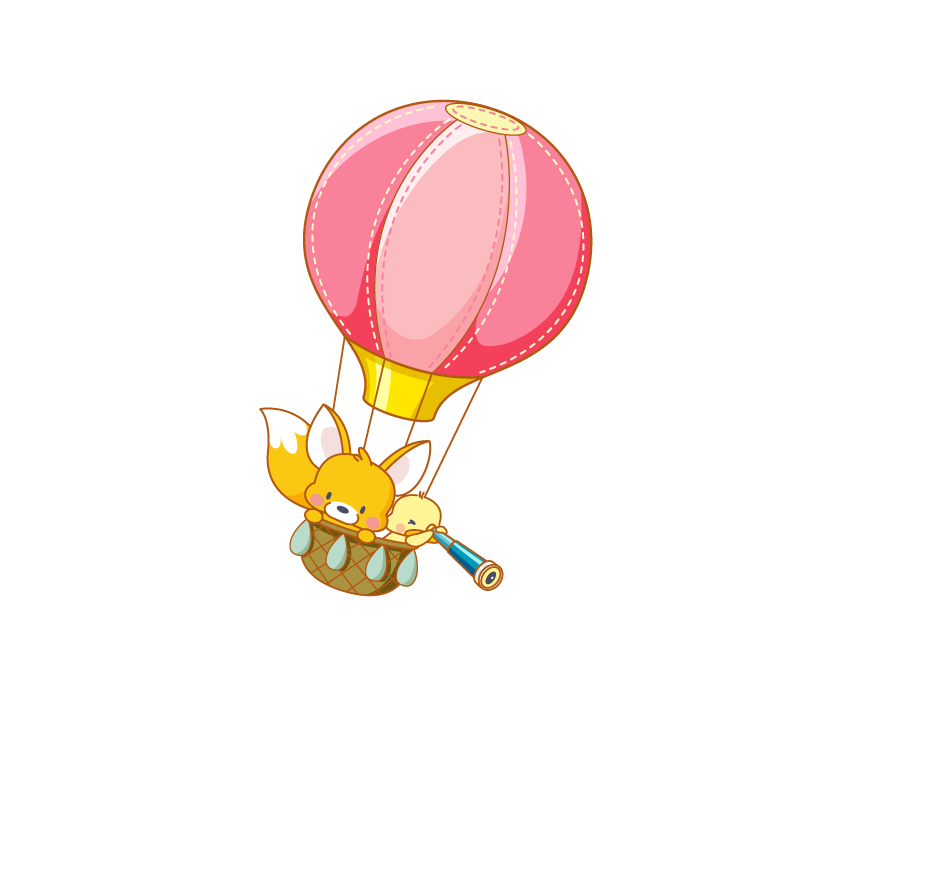